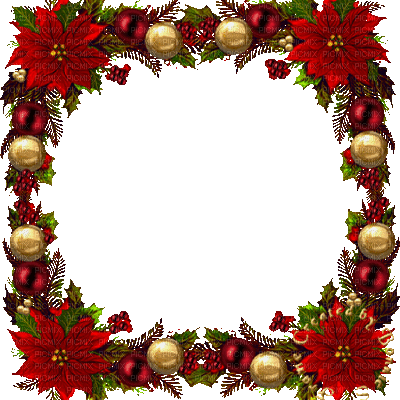 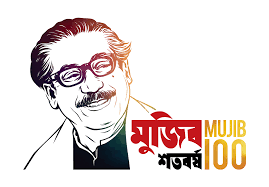 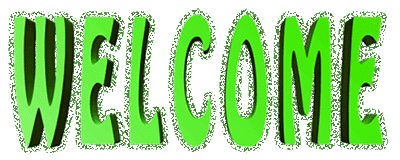 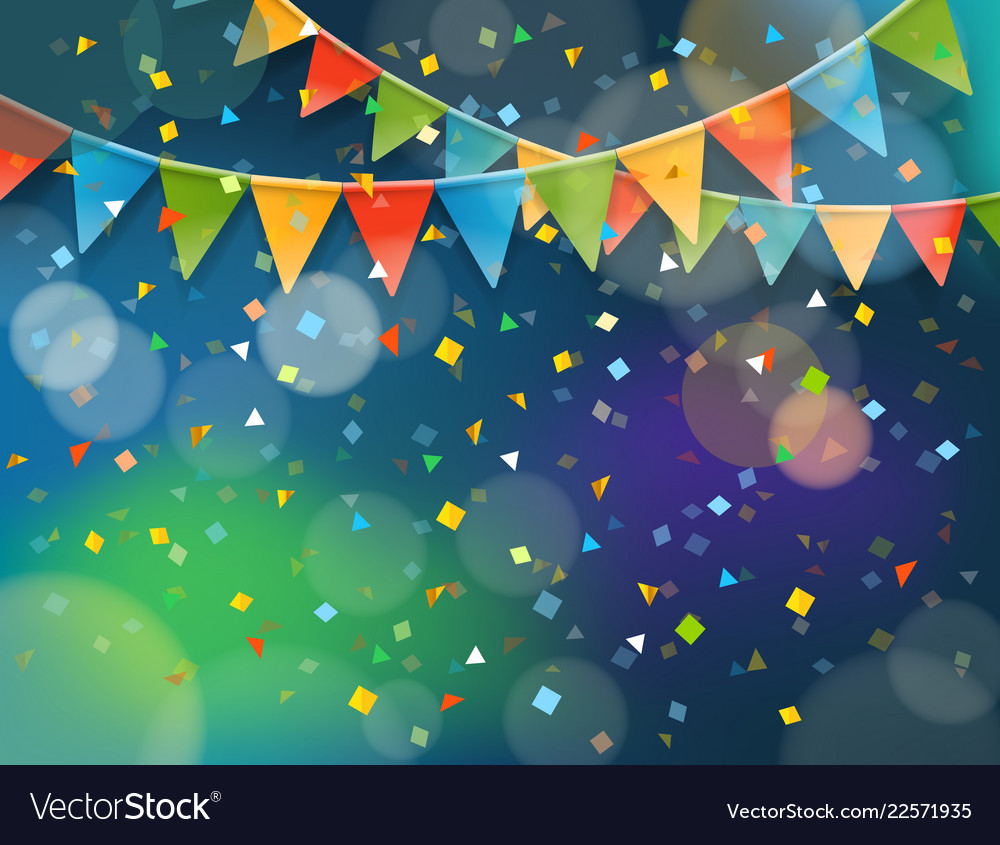 Teacher’s Identity
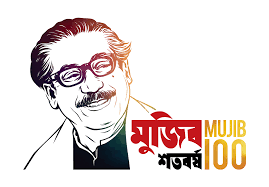 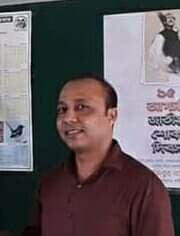 Satyajit goswami
Head Teacher
Betory GPS
Sadar,Moulvibazar.
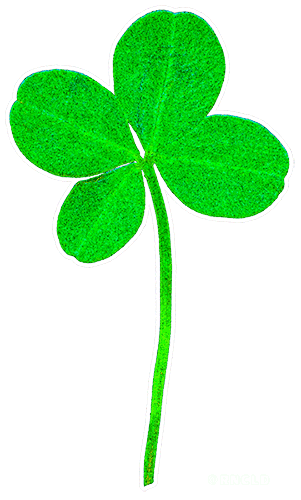 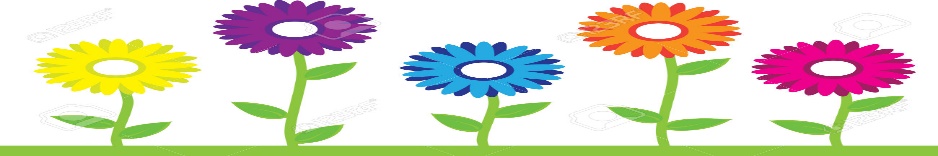 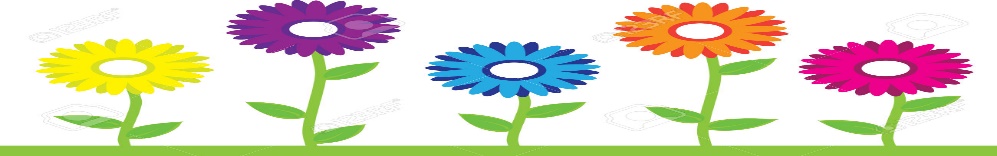 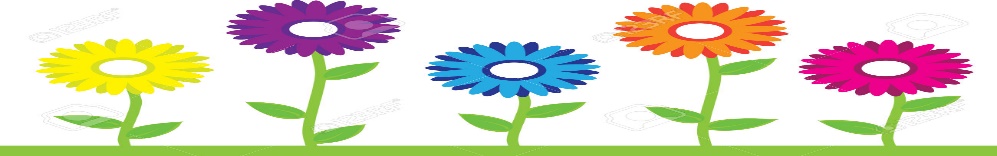 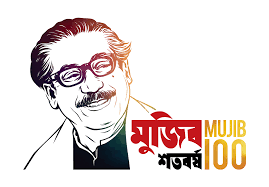 Lesson Identity
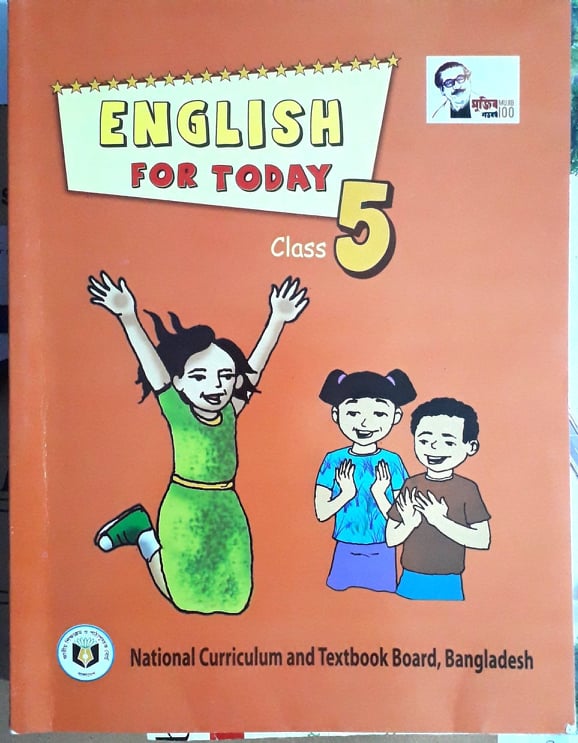 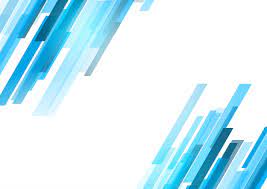 Subject: English 
Class : Five 
Unit:10 
Date:15.07.2021
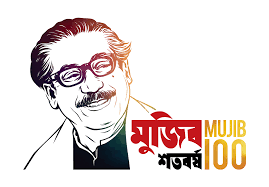 Who is this person?
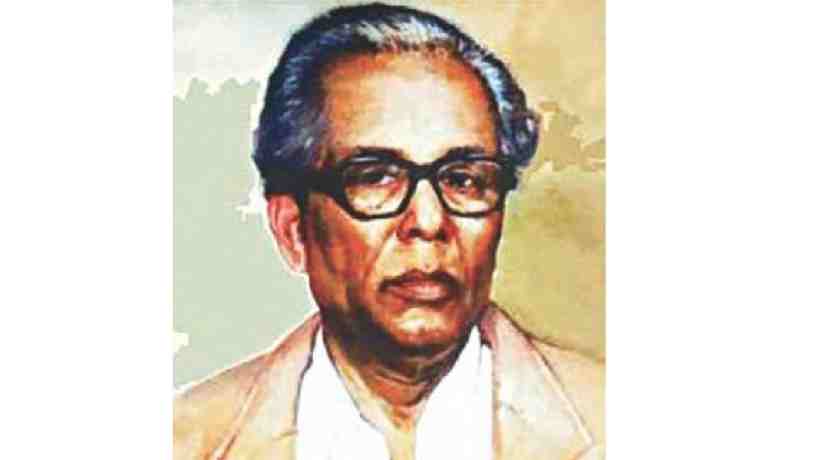 Where does he come from?
Zainul Abedin
Kishoreganj
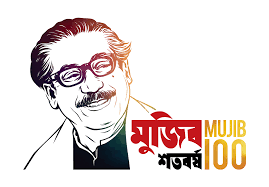 Our Today’s topic
 is 
My Home District
(My Home District …………………… Gurudayal College are in the town)
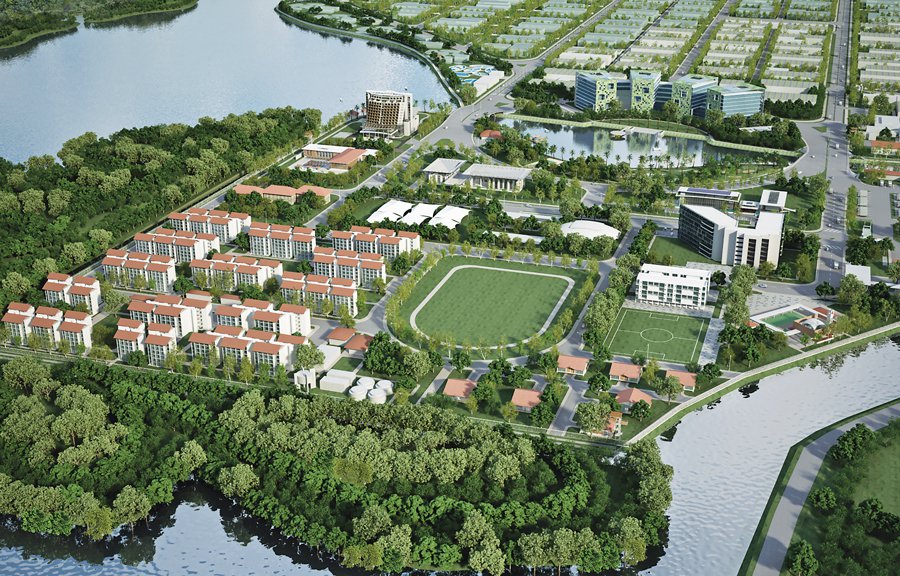 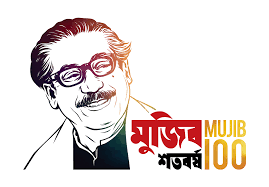 Learning outcomes
By the end of the lesson students will be able to……………….
Listening:1.1 recognize sound differences in the context of words.
Speaking: 1.1 say words, phrases and sentences with proper sounds ,stress and intonation.
Reading: 1.5 read words, phrases and sentences in the text with proper pronunciation, stress and intonation.
Writing: 3.1 write sentences using non-cursive and cursive capital and small letters.
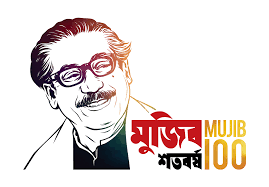 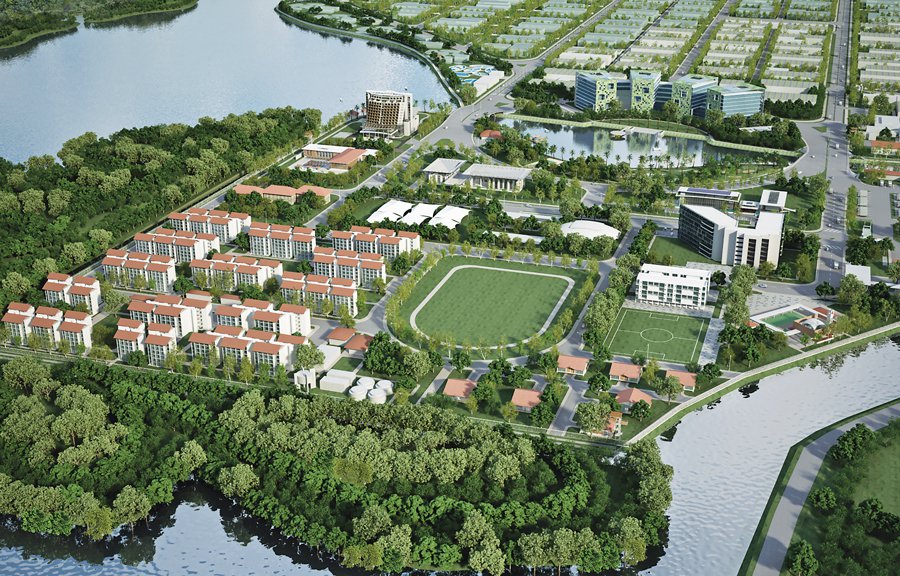 Mamun’s home district is Kishoreganj. It is 145 kilometres from Dhaka.
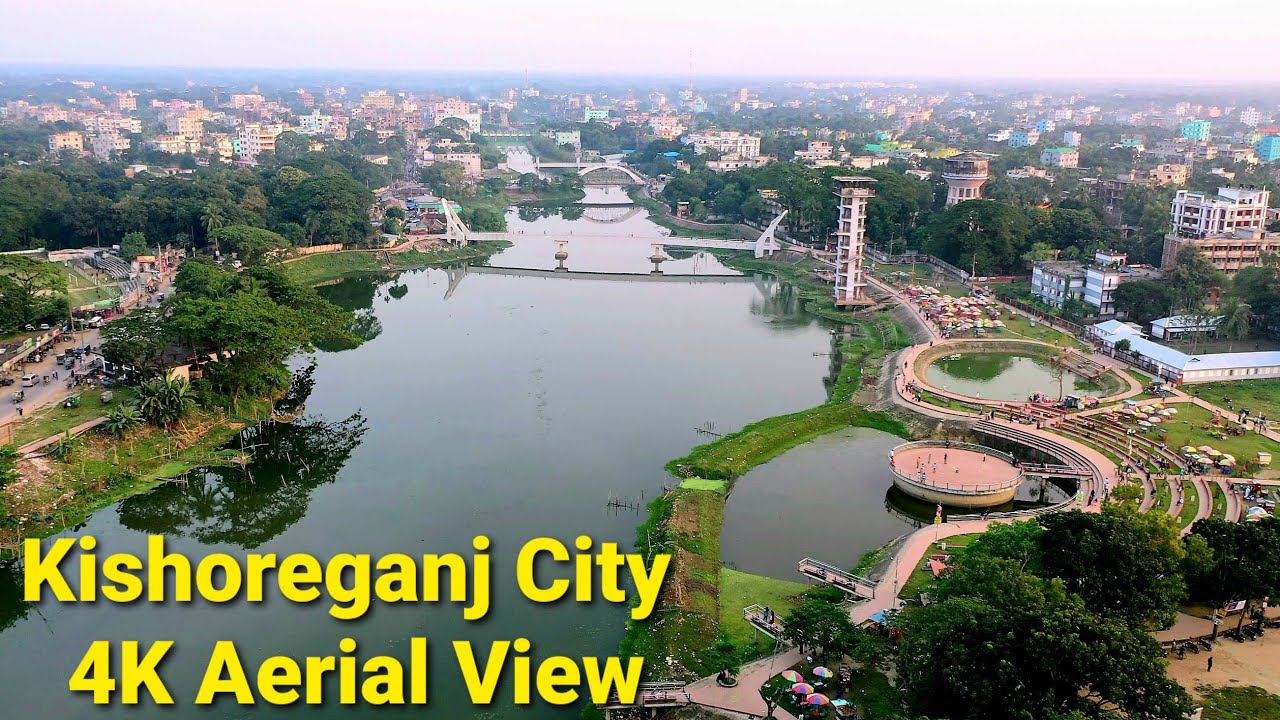 It is a district headquarters. The district has 8 municipalities, 13 Upazilas, 108 unions and 1745 villages.
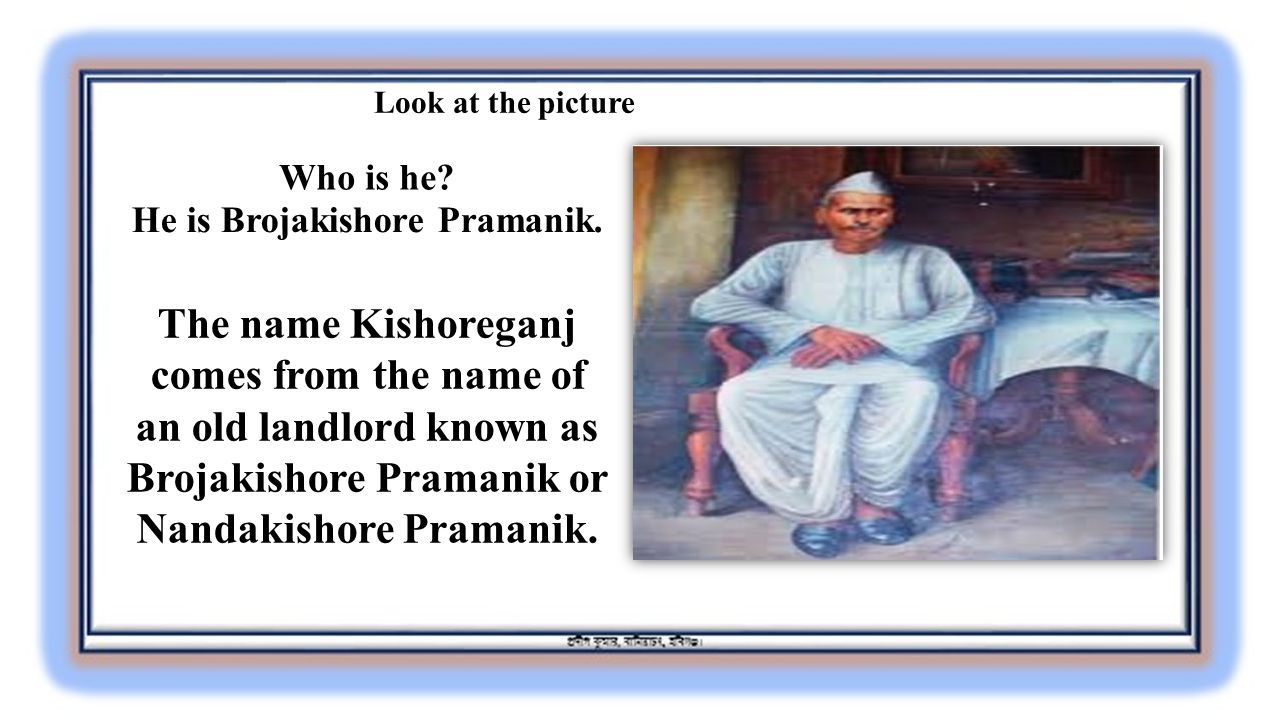 The name Kishoreganj comes from the name of an old landlord known as Brojakishore Pramanik or Nanda Kishore Pramanik.
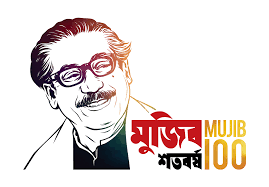 The area of Kishoreganj municipalities is about 10 square kilometres. The river Narasunda flows through the town.
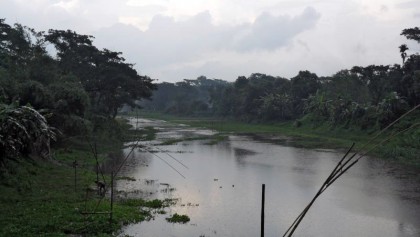 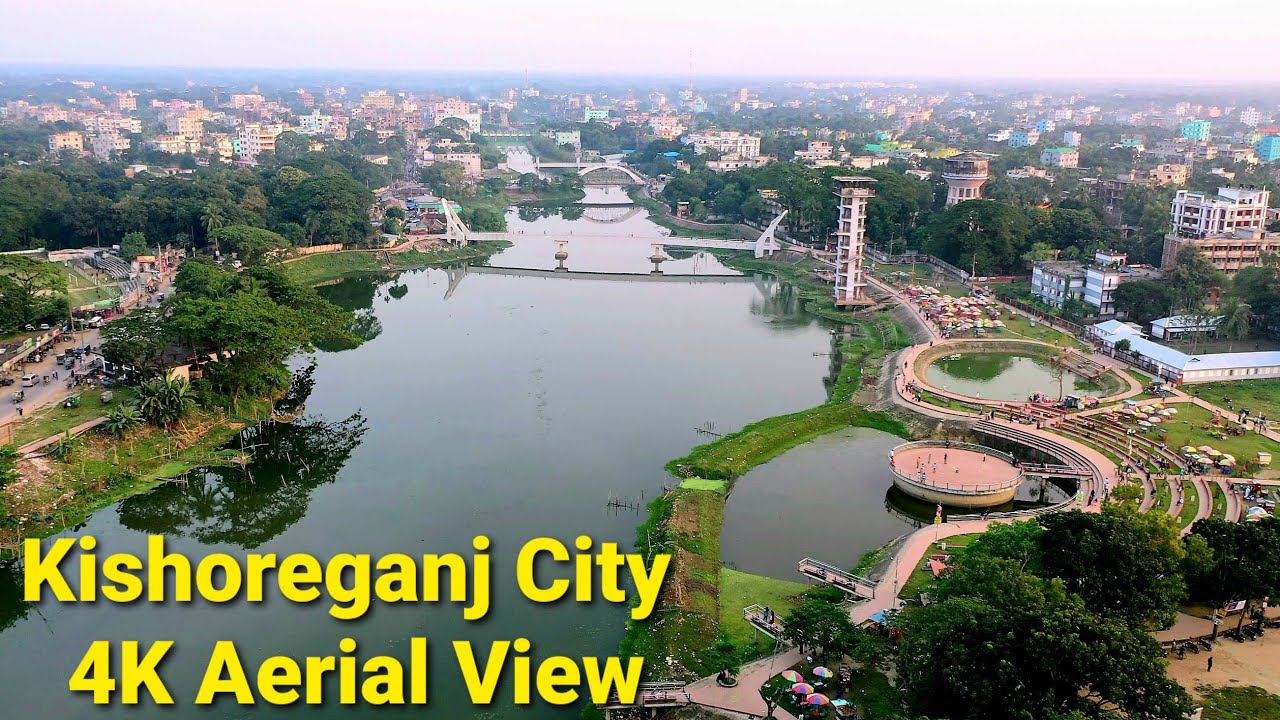 Kishoreganj is a small town but there are many important places in and around it.
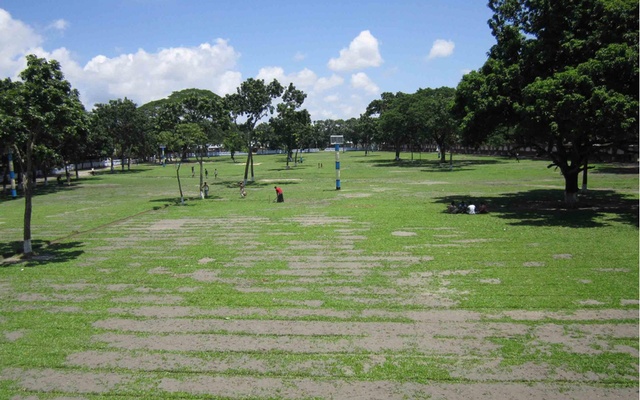 The largest Eid fairgrounds, called Solakia Eid ground and the well-known Government Gurudayal College are in the town.
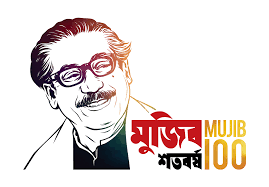 New Words
Headquarter
Landlord
Municipality
Flow
Important
সদর
জমিদার
পৌরসভা
প্রবাহিত হওয়া
গুরুত্বপূর্ণ
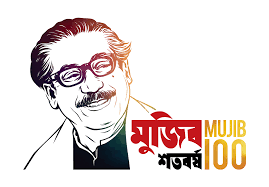 Open your book at page no 38 and read the text silently
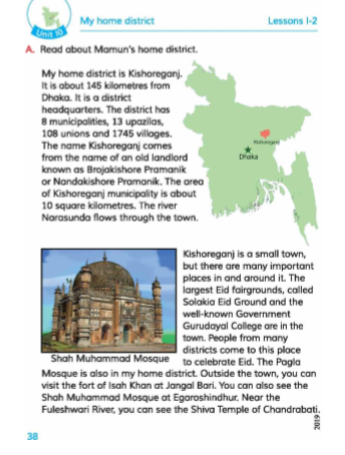 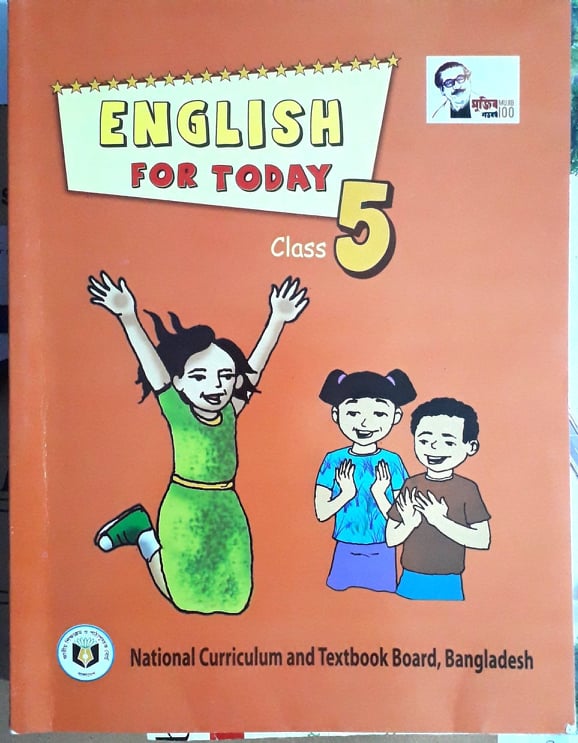 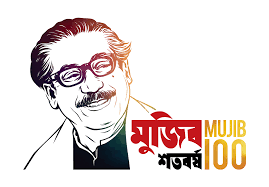 Now read the text loudly one by one
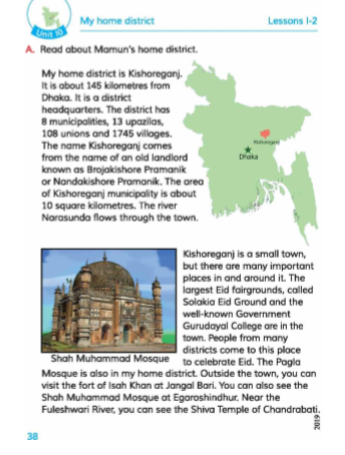 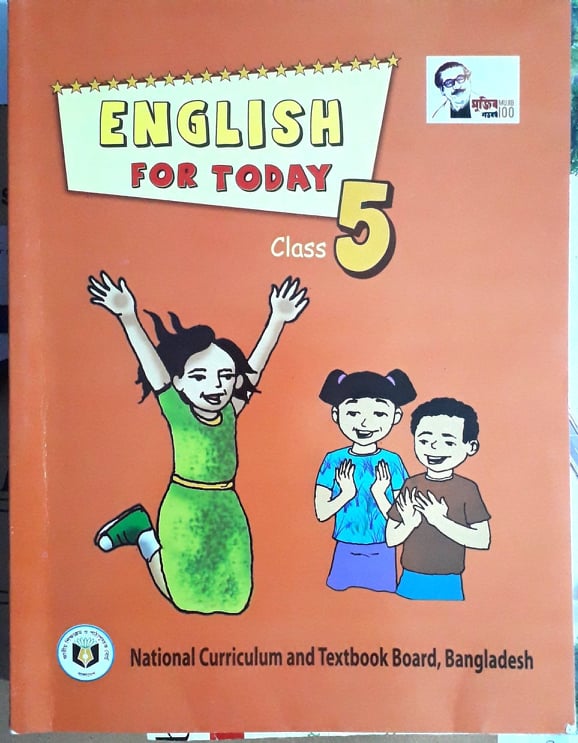 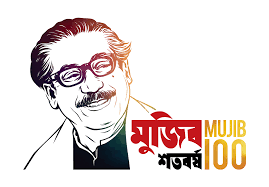 Group Work
Ask and answer:
What`s is the name of Mamun`s home district?
Ans. Mamun`s Home district is Kishoreganj.
How far is it from Dhaka?
Ans. It is about 145 killomitrs from Dhaka.
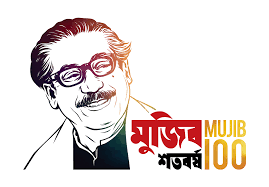 Write true or false.
Kishoreganj is not a big town.
The largest Eid fairground is situated in Kishoreganj.
Kishoreganj is 150 kilometres from Dhaka.
There are few important places in Kishoreganj.
Individual work
True
True
False
False
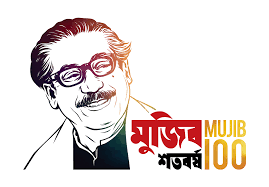 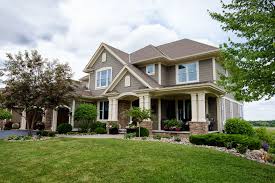 Home Work
Write a short composition about Your Home District.
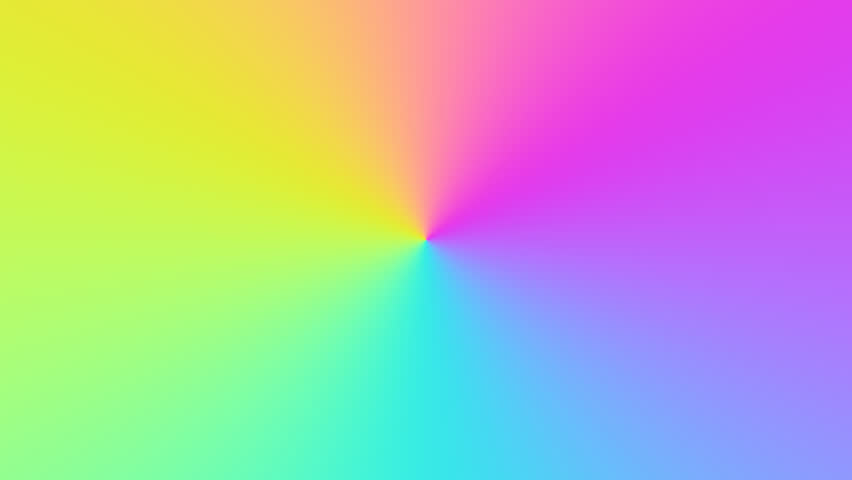 Thank you
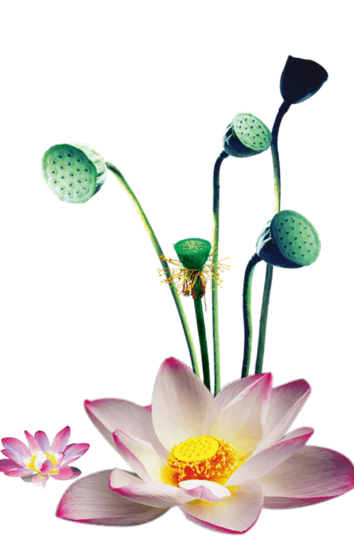 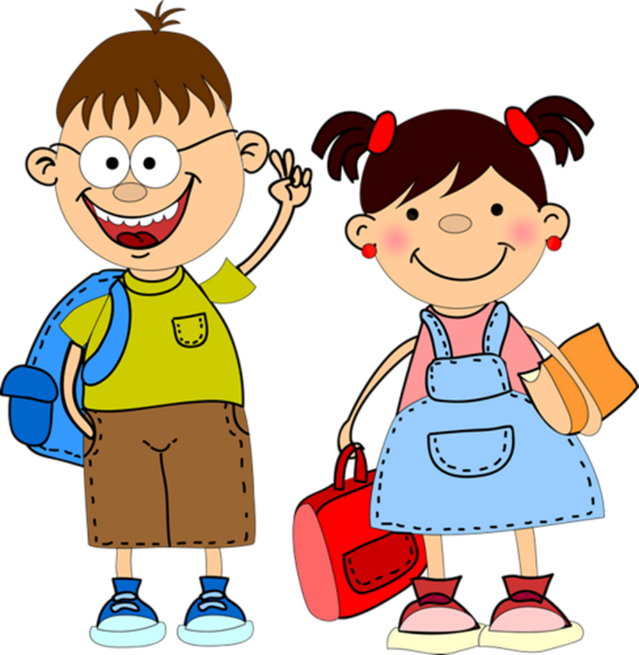 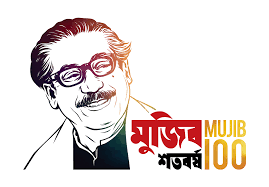 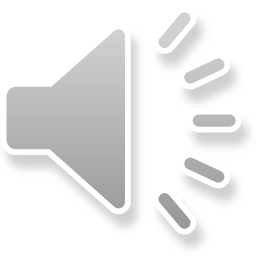 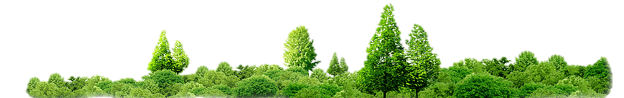